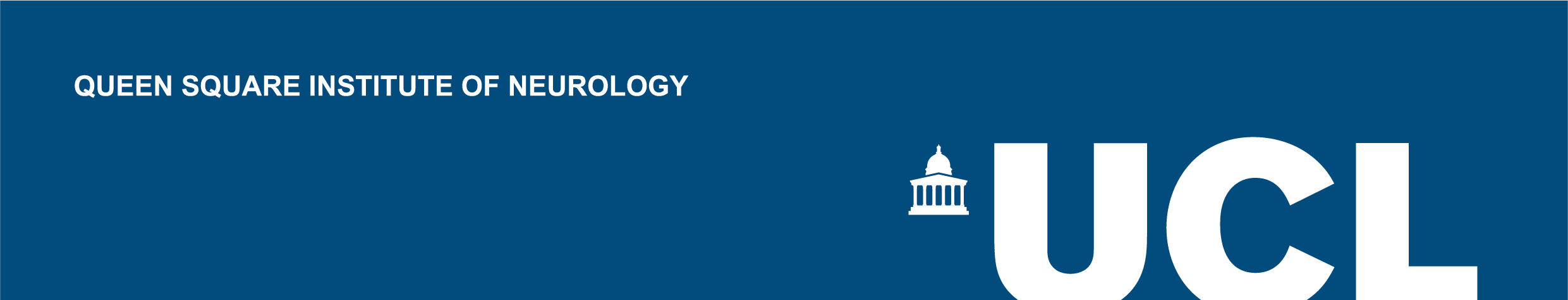 SUSTAINABILITY CASE STUDIES
EQUIPMENT REPAIR WORKSHOPS
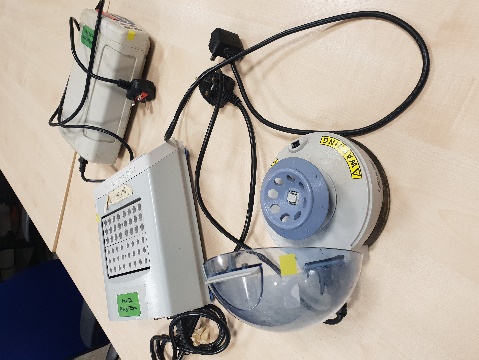 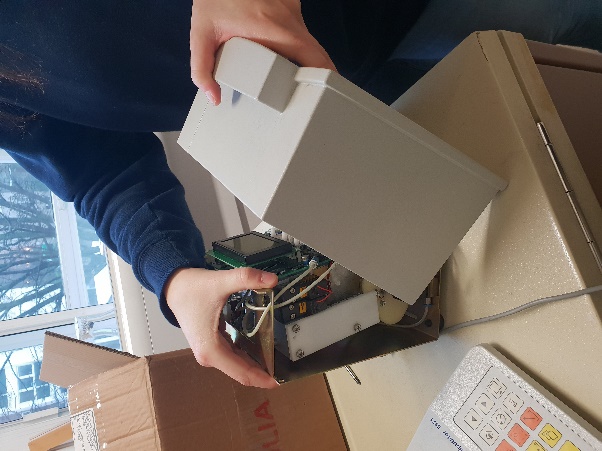 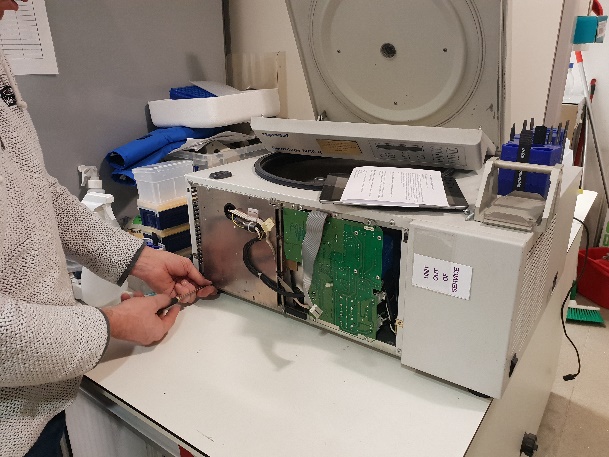 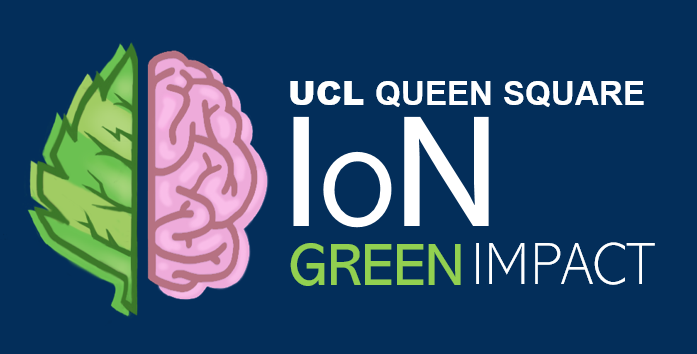